Field of View Questions and Answers
If you have not submitted them, submit them now for a mark. Otherwise a mark of 0 will be assessed. If you need to talk to me for any reason about not being able to submit this, see me after class.
Cells Quiz Review
Section 1-5 Review Questions and Visuals
What are the 6 characteristics of living things?
What structures do humans have for each function of living?
Made of cells
Need energy
Grow and develop
Reproduction
Adaptations to the environment
Responding to the environment
Cell Structure (Plant and Animal)
How Do Humans Get Energy?
Humans Growing and Developing
Human Stages of Reproduction
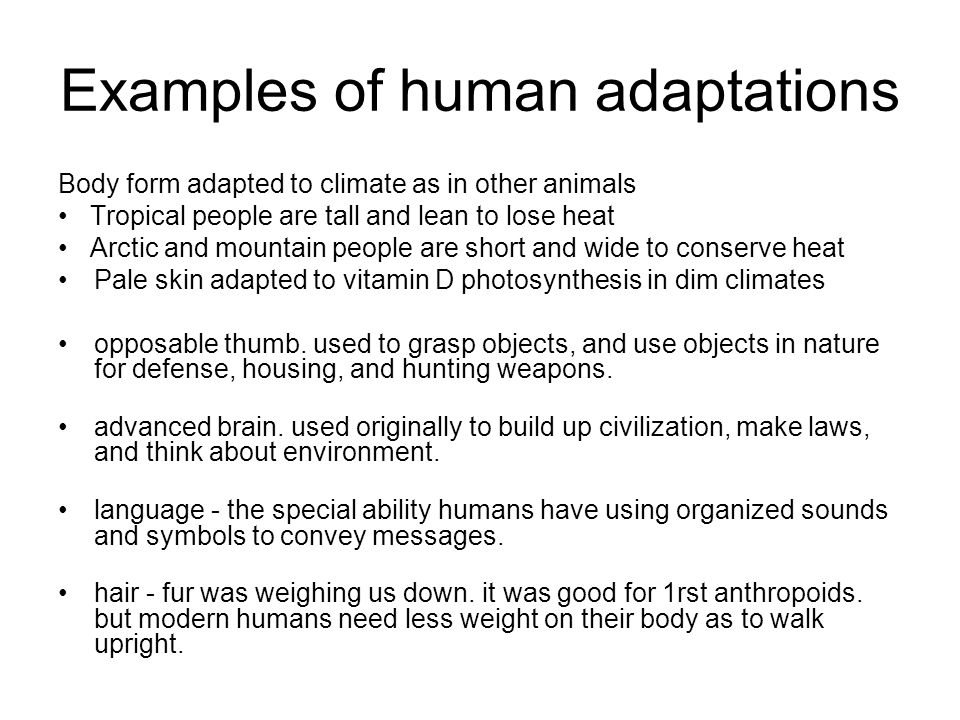 Responding to the Environment
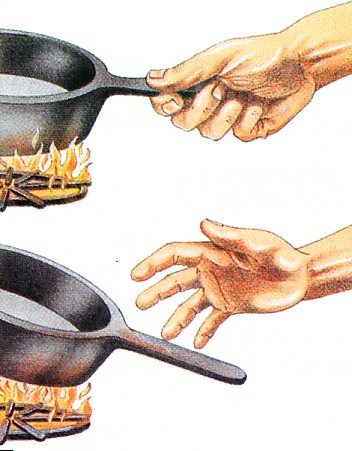 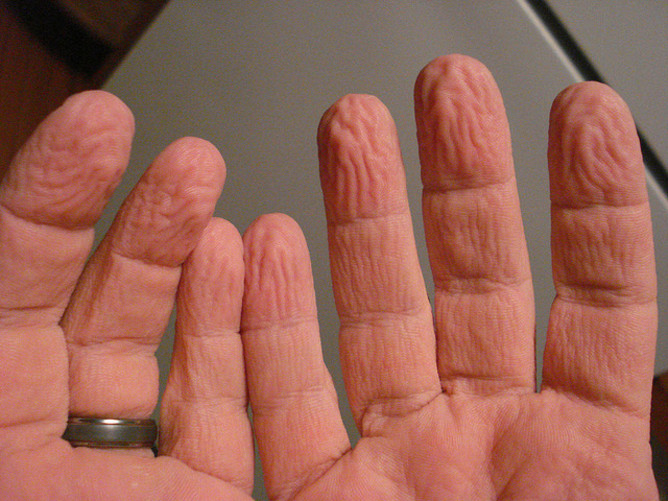 Structures and Functions of the Microscope
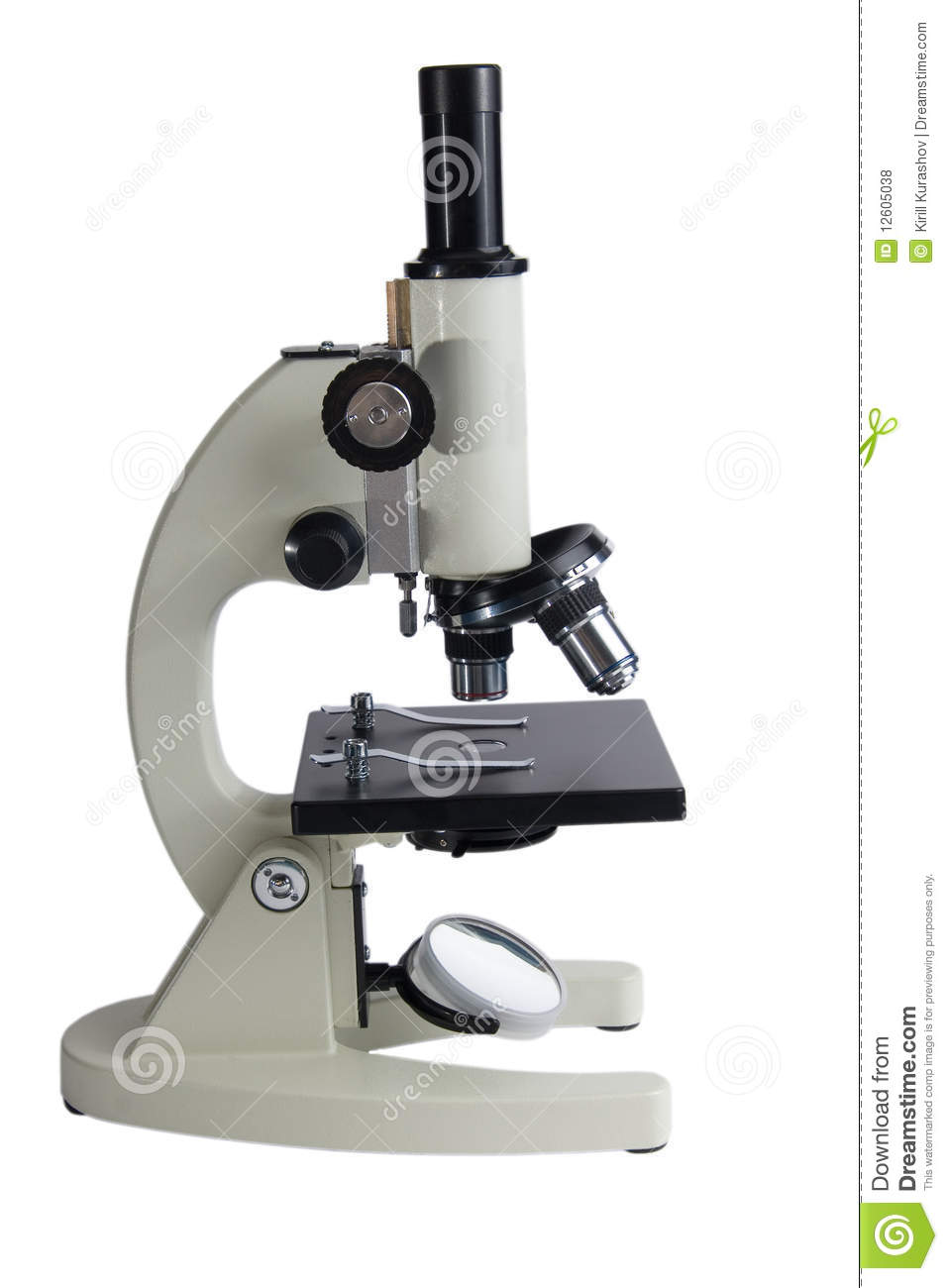 How do you prepare a slide?How do you focus the slide on the microscope?What are the total magnifications under the microscope?Can you estimate the size of a specimen under magnification?
What is the difference between unicellular and multicellular organisms?
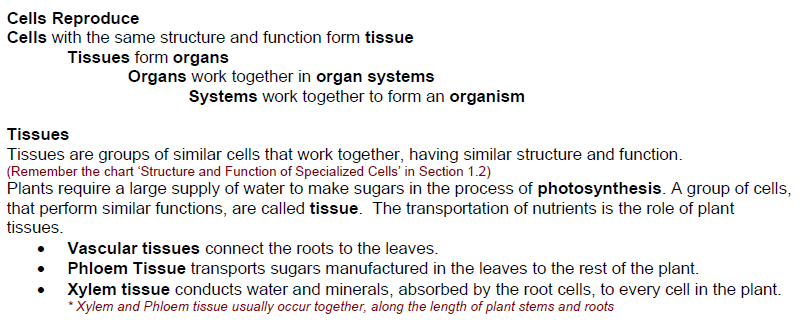 What is diffusion?	What is osmosis?
Diffusion
Osmosis